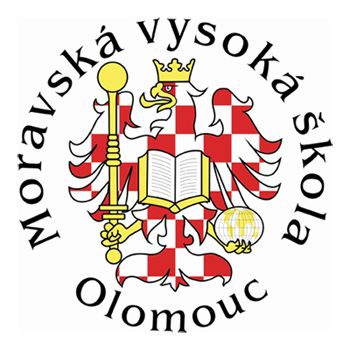 LOGISTICKÝ MANAGEMENTVýkonnost logistických procesůRozhodování: Strategická úroveň logistiky	Taktická a operativní úroveň logistiky
Moravská vysoká škola Olomouc 
Monika Huťová – M19074
2020 - 2021
Výkonnost logistických procesů
Logistické výkony: manipulační, skladové a přepravní.

Logistické náklady: jsou finanční prostředky vynaložené na logistické výkony. Jsou rozčleněny na následující náklady:

a) Úroveň zákaznického servisu: poprodejní servis, dodávky náhradních dílů.
Výkonnost logistických procesů
b) Přepravní náklady: výběr vhodného způsobu dopravy, výběr přepravní cesty.

c) Náklady na udržování zásob: kapitál vázaný v zásobách, skladovací náklady.

d) Skladovací náklady: počet skladů, umístění skladů.

e) Množstevní náklady: rozpor mezi velkými výrobními dávkami, které snižují cenu a nárok na velký skladovací prostor.

f) Náklady na informační systém: vyřizování objednávek elektronickou výměnou dat
Výkonnost logistických procesů
Logistické výkonové ukazatele
Logistické cíle se přetvářejí do výkonových ukazatelů, které umožní sledovat plnění cílů.
Dodací lhůta: je interval času mezi přijetím objednávky a doručením objednaného produktu zákazníkovi.
Stupeň úplnosti dodávky Stupeň spolehlivosti dodávky udává podíl počtu dodávek splněných v termínu ze všech dodávek během určitého období.
Stupeň spolehlivosti dodávky
Udává podíl počtu dodávek splněných v termínu ze všech dodávek během určitého období.
Výkonnost logistických procesů
Ukazatelé úrovně logistických služeb: 
Sjednaná dodací lhůta (rychlost uspokojení požadavku) 
Podíl poptávané a skutečně sjednané dodací lhůty 
Termínovaná spolehlivost dodávek 
Úplnost dodávek
Pohotovost dodávek
Podíl neshod týkající se značení, balení, průvodní dokumentace
Dostupnost informací pro zákazníky o rozpracovanosti zakázky o pohybu zásilky.
Výkonnost logistických procesů
Úroveň logistických služeb

Služby: poskytování něčeho nebo úprava něčeho – nehmotné povahy, nelze je skladovat – úroveň dodavatelských služeb je míra, v jaké během období plnění uspokojíme požadavky zákazníka.

Logistické služby: činnosti, které podporují a umožňují výrobu a obchod, především také dopravu, skladování, třídění, pojišťování, celní deklaraci.
Rozhodování: Strategická úroveň logistiky
Strategické rozhodování je takové rozhodování, které je na nejvyšší úrovni vůbec. Zejména se týká oblastí, které spadají do obchodních cílů, do požadované úrovně zákaznického servisu a do marketingové strategie. 
 
Logistika přináší do společnosti oběhových procesů nové přístupy, především řeší problém z hlediska dlouhodobě se opakujících sérií dodávek. 

Dodavatel dopravního výkonu není pouze partner, ale nezbytná součást integrovaného systému řízení řetězce logistického nebo součásti řízení logistického systému, kde hlavní osobou dopravních služeb není dodavatel služeb či produktu, ale samostatná cílová skupina a zákazník.
Rozhodování: Strategická úroveň logistiky
Ve strategickém rozhodování se vyskytují tyto základní strategie: spekulativní a odkladová, anticipační strategie a odkladová strategie.

Spekulativní a odkladová strategie
Užívá se na rozvoj mezinárodních logistických operací.
Má odlišné požadavky na dopravu. 
Specifické prvky těchto strategií mohou spolu existovat, a proto je dominantní forma logistických operací velmi závislá na externích okolnostech a nákladech, které vznikají v důsledku investic a dopravy. 
Abychom dosáhli sinergie v oblasti co největší minimalizace nákladů, musí být tyto oblasti projevů uvedeny do souladu.
Rozhodování: taktická a operativní úroveň logistiky
Anticipační strategie
Se zabývá postavením investic v oblasti předvídatelných požadavků, které stanovují zákazníci.
Anticipační strategie staví na schopnostech předpovídat požadavky cílové skupiny – zákazníků. 
Anticipační strategie dokáže předpovídat úspěšnost v rámci určitého poklesu produkční činnosti. 

Odkladová strategie
Založená na odkladu investic. (Předmětem odkládání investic je maximalizace výhod konkurence v přijatelné úrovni výdajů na logistické činnosti). 
Odkladová strategie je nejlépe funkční v marketingovém případě. (Neexistují žádné bariéry v oblasti dopravy a komunikace.)
Rozhodování: taktická a operativní úroveň logistiky
Integrace logistických plánů
Nepřetržitý proces, který vyžaduje velkou dávku porozumění managementu, vzájemného působení různých složek a činností logistiky. 
Management musí znát celkovou strategii podniku, aby mohl vhodně formulovat strategii logistického managementu (logistika přispívá v podniku v mnoha směrech).
Rozhodování: taktická a operativní úroveň logistiky
Základem logistického plánování jsou čtyři hlavní okruhy:
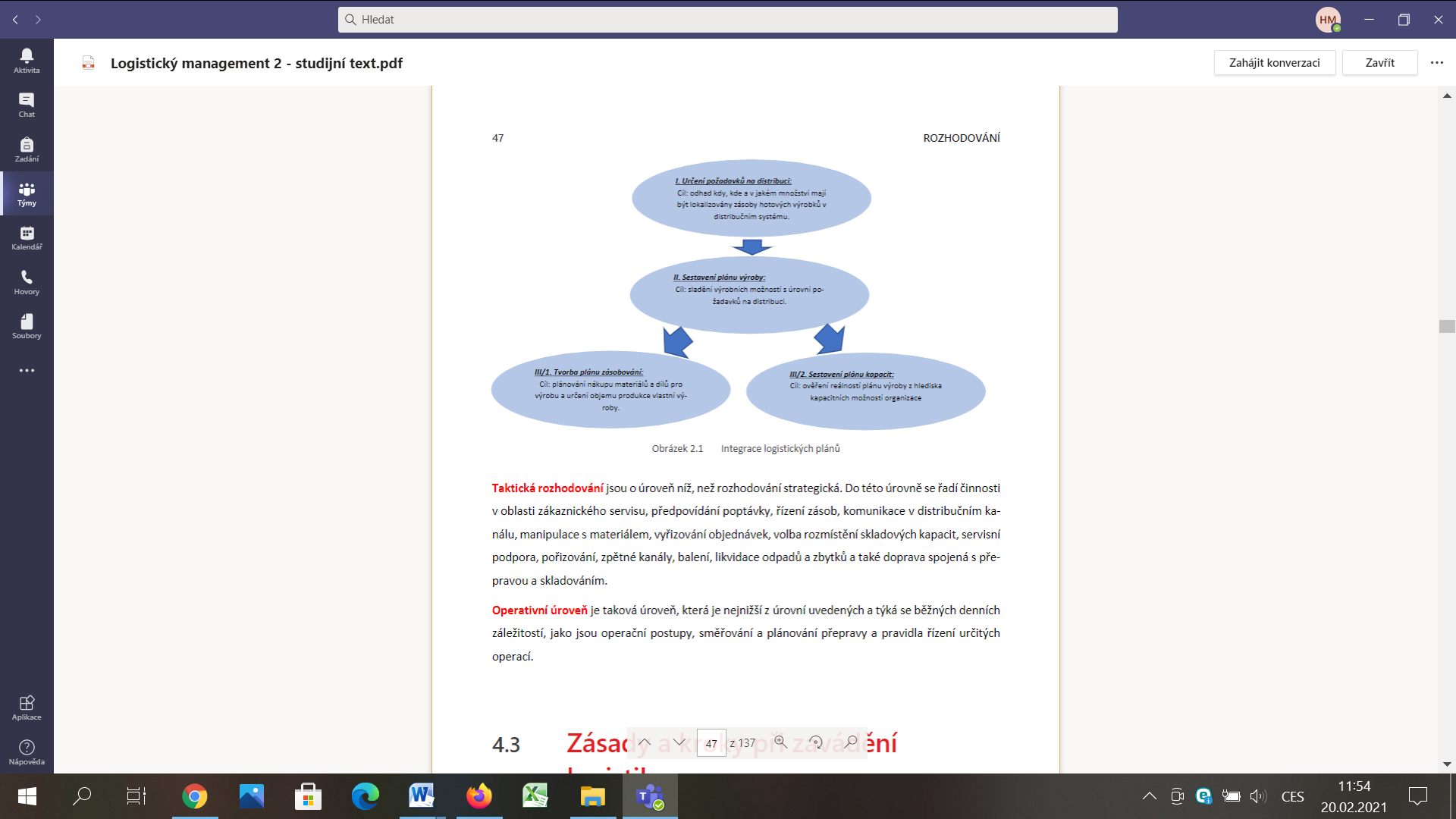 Rozhodování: taktická a operativní úroveň logistiky
Taktická rozhodování
Taktické rozhodování je o úroveň níž, než rozhodování strategické. 
Do taktického rozhodování se zařazují následující činnosti: 
Zákaznický servis
Předpovídaní objednávek 
Volba rozmístění skladových kapacit
Servisní podpora 
Zpětné kanály 
Balení 
Likvidace odpadů a zbytků 
Doprava spojená s přepravou a skladováním.
Rozhodování: taktická a operativní úroveň logistiky
Operativní úroveň 
Je to úroveň, která je nejníže postavená a týká se běžných denních záležitostí, jako jsou operační postupy, směřování a plánování přepravy a pravidla řízení určitých operací. 

 
Kroky při zavádění logistiky: 
Úvodní analýza (identifikace vztahů podnikových a logistických cílů, vymezuje hranice systému, shromažďuje a vyhodnocuje vstupní data a informace o konkurentech. 
Studie proveditelnosti, zpracování logistických koncepcí a jejich možných variant. 
Na základě optimální koncepce se provádí detailní plán.
Zavádění samotné logistiky a realizace.
Děkuji za Vaši pozornost! 